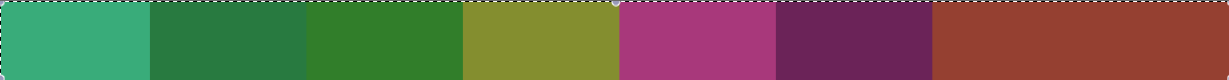 Zmobilizować mobilnychczylijak otworzyć nowe kanały sprzedaży
Szczecin 16.05.2013
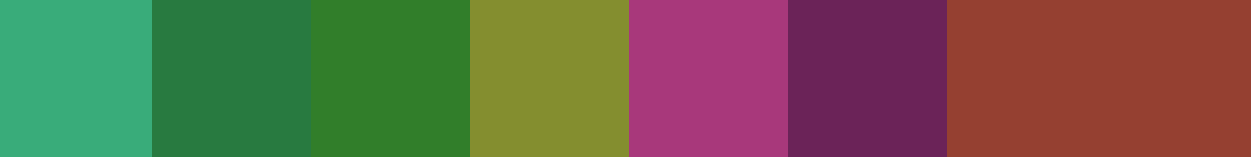 Plan prezentacji
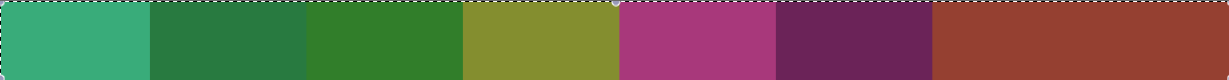 Dlaczego urządzenia mobilne są ważne
Strona „lekka” czy aplikacja? 
Wstęp do RWD
Użyteczność przede wszystkim!
Marketing na urządzeniach mobilnych
Wykorzystanie mediów społecznościowych
Działać i sprawdzać efekty, czyli słowo o KPI
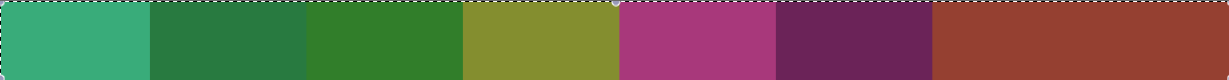 2
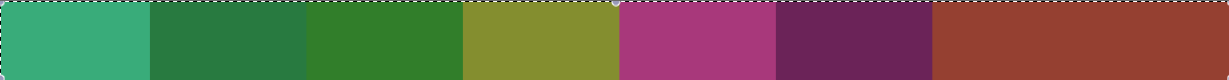 Dlaczego urządzenia mobilne są ważne?
#  telefon to urządzenie, które większość z nas odkłada tylko na noc
#  30% telefonów używanych przez Polaków to smartfony    
     umożliwiające swobodne surfowanie w Internecie 
#  lawinowo wzrasta ilość MB ściąganych przez użytkowników
     na urządzeniach mobilnych (2011 do 2010 – 140%)
#   nasycenie rynku telefonów w Polsce wynosi 115%
     (wg raportu Opera Mobile)
#  docieramy do zamożniejszych, lepiej wykształconych Klientów, 
     którzy dokonują transakcji o wyższej wartości aniżeli przeciętni 
     użytkownicy na serwisie “tradycyjnym”
#  40% polskich internautów deklaruje, że zamierza w przyszłości
     dokonywać zakupów przez Internet 
#  52% polskich internautówma zamiar używać smartfonów
     do rezerwowania biletów

     (źródło: raport Interaktywnie.com)
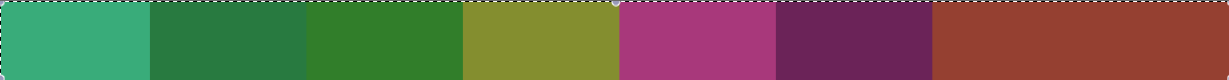 3
Sposób użytkowania telefonu
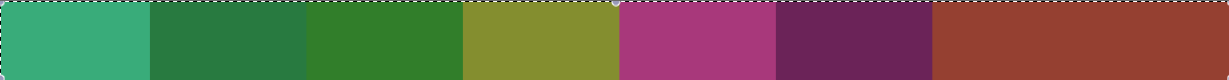 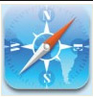 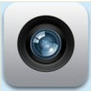 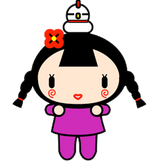 97%
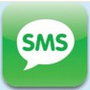 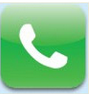 97%
84%
83%
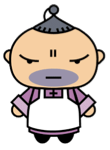 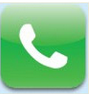 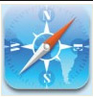 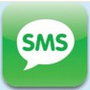 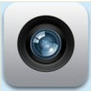 92%
77%
89%
87%
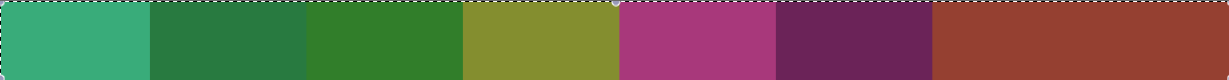 4
Strona mobilna czy aplikacja?
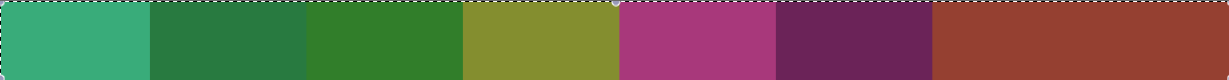 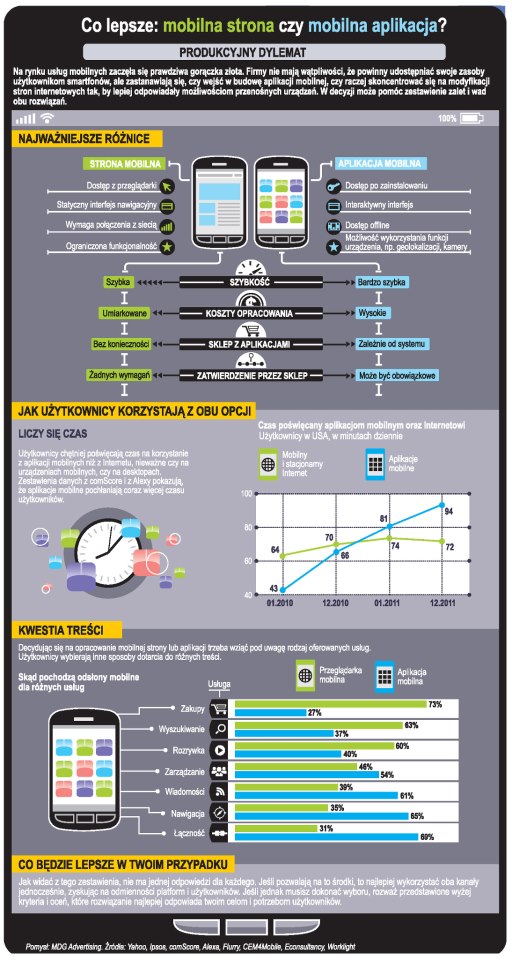 Brak
jednoznacznej odpowiedzi na pytanie:  „co jest lepsze?”


Idealnym,
choć kosztownym rozwiązaniem
jest wdrożenie obu kanałów dostępu
do usług.
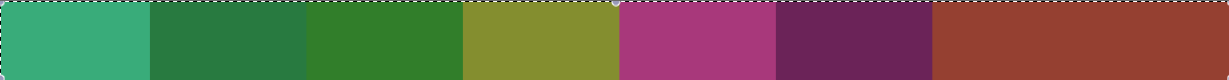 5
Strona mobilna czy aplikacja?
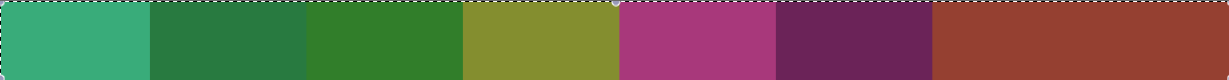 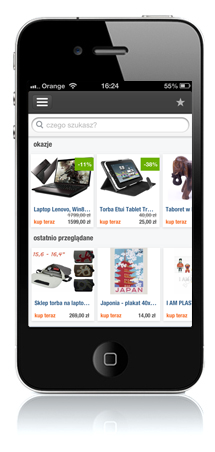 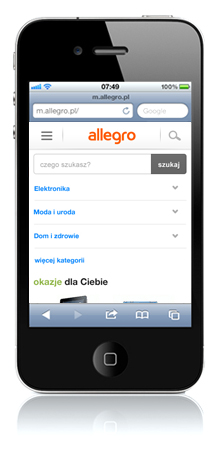 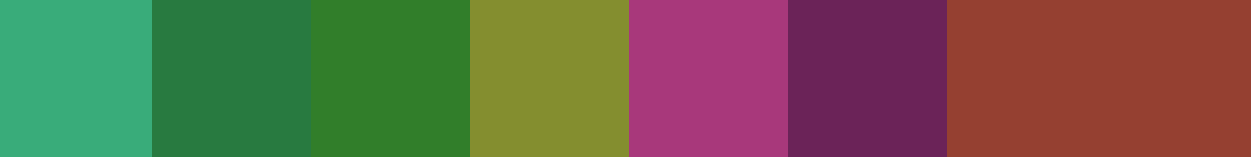 6
Wstęp do  RWD
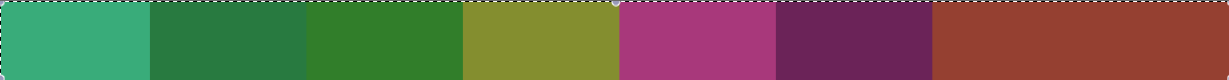 RWD czyli Responsive Web Design
to taki sposób projektowania serwisów internetowych,
aby wyświetlały się poprawnie na wszystkich rodzajach urządzeń: prostych telefonach, smartfonach, tabletach, komputerach a nawet telewizorach. 

Aby poprawnie wykonać stronę responsywną należy przygotować i zaimplementować kilka różnych layoutów graficznychi
oraz serwować odpowiednią wersję wyglądu (a także funcjonalność) danemu modelowi telefonu.



	Podstawowym parametrem jest rozdzielczość telefonu: 
		#   < 320 px dotykowe/niedotykowe
		#       320 - 720 px dotykowe 
		#       720 - 900 px dotykowe 
		#       900 px dotykowe
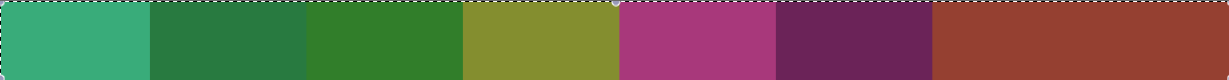 7
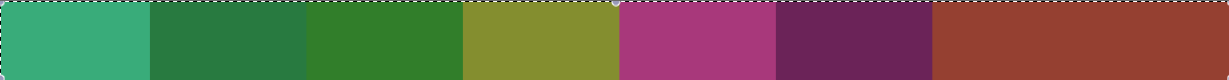 Wstęp do  RWD
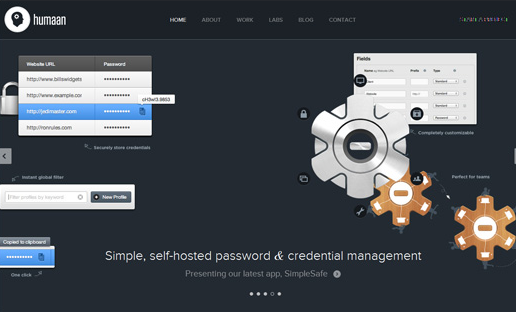 Strona  „lekka”
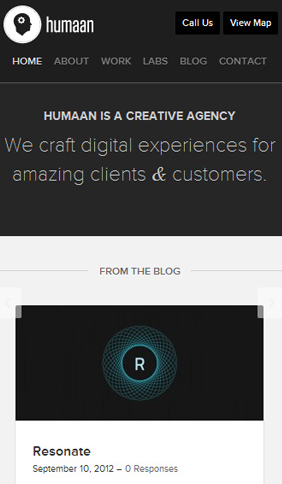 Standardowa strona http://www.humaan.com.au/
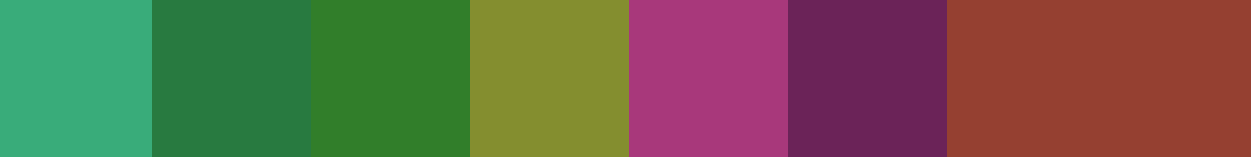 8
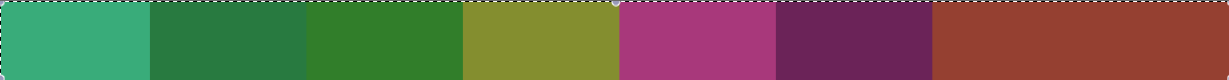 Projektowanie aplikacji
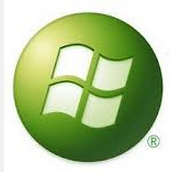 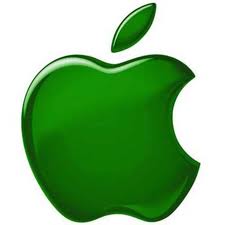 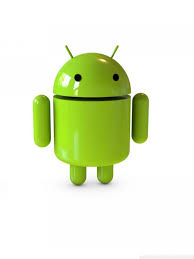 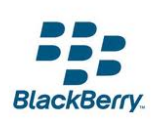 Aplikacje są stabilniejsze,
ale koszt adaptacji projektu na różne platformy jest dużo 
wyższy niż w przypadku strony „lekkiej”.
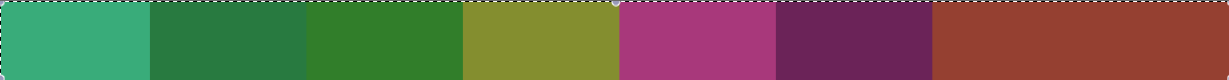 9
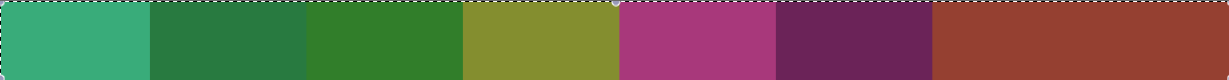 Użyteczność przede wszystkim!
Paper prototyping
jest łatwą, tanią
i szybką metodą projektowania.


Pozwala skupić się
na procesie
a nie na elementach
wystroju graficznego. 


Papierowy prototyp
można łatwo
przetestować
na dowolnym użytkowniku.
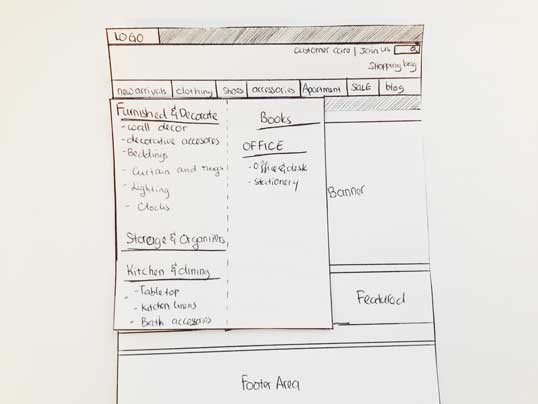 Żródło: http://www.climaxmedia.com/blog/paper-prototypes-and-discounting-value-usability-testing
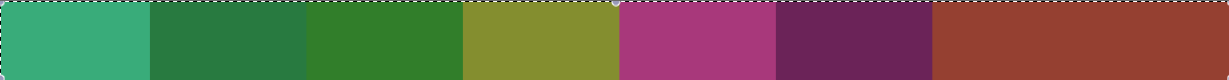 10
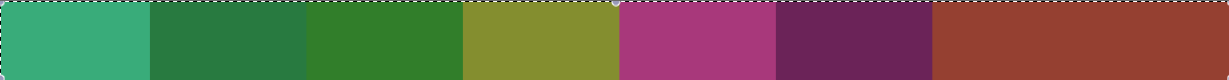 Więcej o projektowaniu mobilnym
Serwis mobilny  

>>  10 zasad dla stron responsywnych  rekomendowanych przez Yahoo:
http://developer.yahoo.com/performance/rules.html 

>>  Zasady projektowania aplikacji:
http://developer.android.com/guide/practices/ui_guidelines/index.html http://developer.apple.com/library/ios/#documentation/UserExperience/Conceptual/MobileHIG/Introduction/Introduction.html 

>>  Przykłady dobrego designu stron responsywnych:
http://sixrevisions.com/design-showcase-inspiration/responsive-webdesign-examples/ 
http://socialdriver.com/2012/07/20-best-responsive-websites/ 

>> Jak NIE projektować:
http://youtu.be/cbtf1oyNg-8; 
https://www.youtube.com/watch?v=N5WurXNec7E
http://youtu.be/3Sk7cOqB9Dk
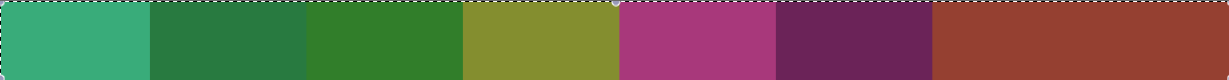 16.05.2013
11
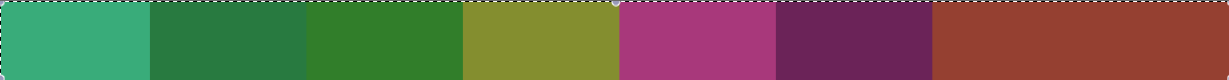 Marketing na urządzeniach mobilnych
>> Kampania SMS
http://www.youtube.com/watch?v=awFSXAyuITU 
Zastosowanie: programy lojalnościowe, kody typu grupon, geolokalizacja.
Zalety: możliwość oferowania “przydrożnych” ofert dedykowanych 
                do wybranych grup użytkowników.
>> Bannery reklamowe: 
Zastosowanie: na serwisach informacyjnych, atrakcyjna forma
Zalety: nowinka, brak “ślepoty”, tania, wyższy CTR
                niż  na “dużych” stronach. 
>> Kody QR
Zastosowanie: możliwość innowacyjnego wykorzystania
                                (case Tesco w Korei Płd.) http://youtu.be/nJVoYsBym88 
Wady: słaba popularność w Polsce.
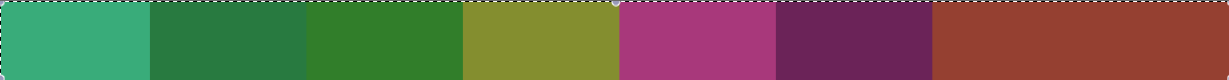 16.05.2013
12
Marketing na urządzeniach mobilnych
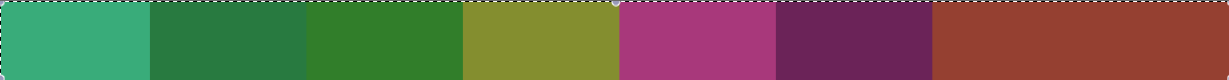 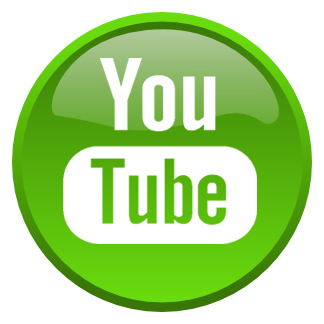 Atrakcyjne filmiki viralowe 
(https://www.youtube.com/watch?v=-38uPkyH9vI)
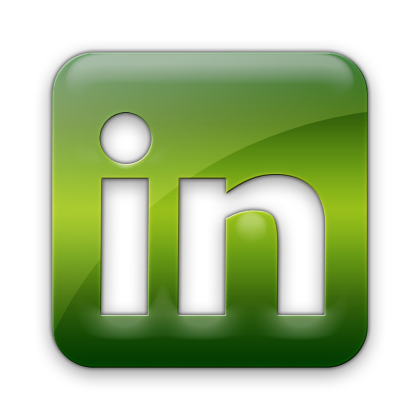 Mailingi do sprofilowanych
 grup odbiorców newsów 
społecznościowych
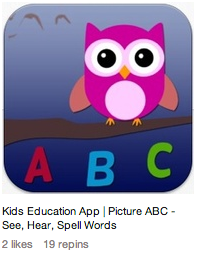 Regularnie prowadzony profil
na Pinterest
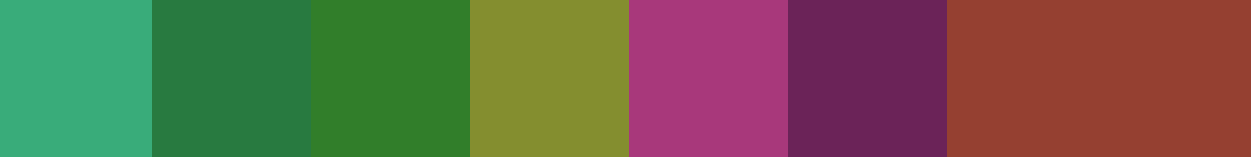 13
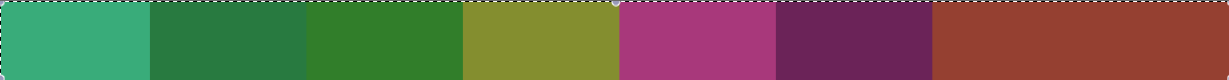 Aplikacje jako element wizerunkowy
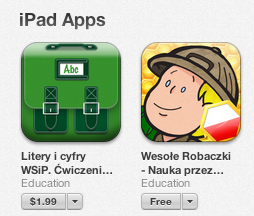 <=  edukacja
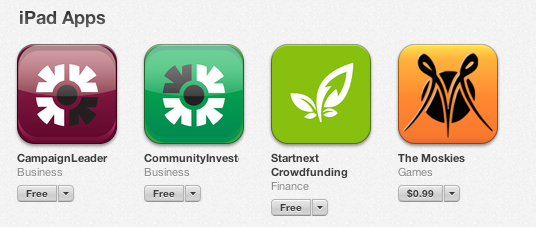 Crowdfunding  =>
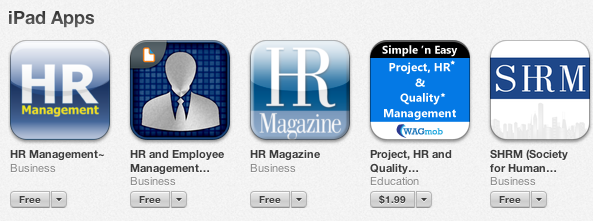 <=  HR
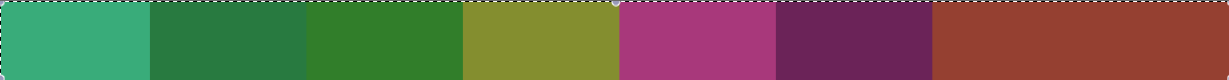 14
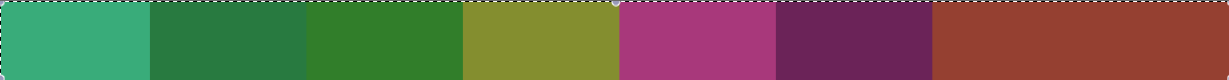 Działać i sprawdzać efekty, czyli słowo o KPI
Zanim rozpoczniemy jakiekolwiek działania marketingowe powinniśmy: 

#  zdefiniować precyzyjnie odbiorcę i jego potrzeby
#  wykonać analizę działań konkurencji 
#  ustalić cel kampanii
    (wizerunkowy, produktowy, sprzedażowy)
#  zdefiniować wstępny budżet
#  wyznaczyć jasne kryteria sukcesu (KPI)
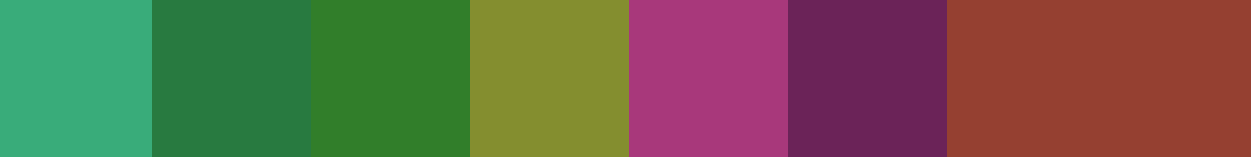 15
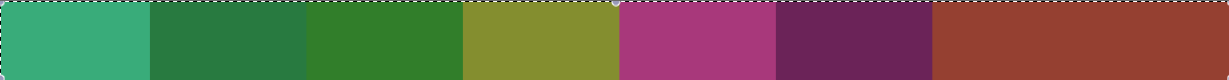 Działać i sprawdzać efekty, czyli słowo o KPI
KPI to kluczowe wskaźniki efektywności,
które powinniśmy na bieżąco wyznaczać dla każdego naszego działania związanego z rozwojem naszego biznesu.

Pomagają one ocenić efektywność działań (np. marketingowych) i ułatwiają priorytetyzowanie zadań w przypadku, jeśli firma prowadzi jednocześnie wiele projektów.
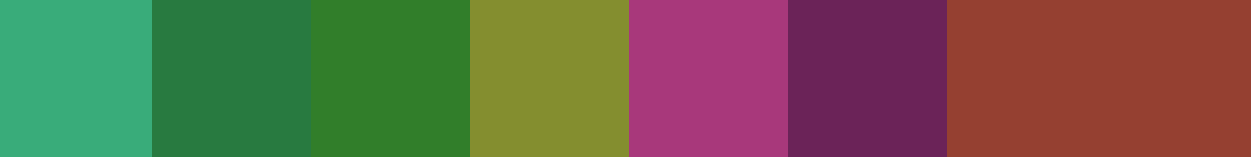 16
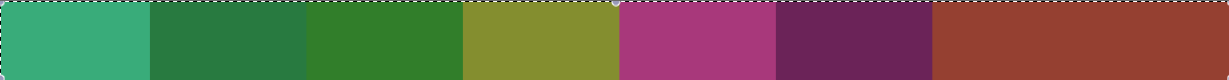 Działać i sprawdzać efekty, czyli słowo o KPI
W przypadku kampanii marketingowych kluczowe wskaźniki dostarczy nam np. dom mediowy lub wydawca.
Nieocenionym źródłem informacji jest Google Analitics. 
 
Innym bardzo przydatnym narzędziem jest Graphite.
Jego implementacja umożliwia śledzenie w czasie rzeczywistym akcji dokonywanych przez użytkowników na serwisie. 

Podstawowa prezentacja na temat Graphite: 
http://www.slideshare.net/mikebrittain/metricsdriven-engineering
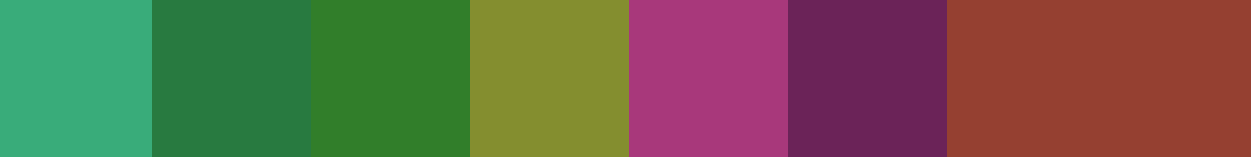 17
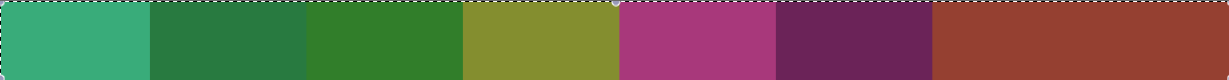 P Y T A N I A ?
dorota.szuszkiewicz@in2it.pl
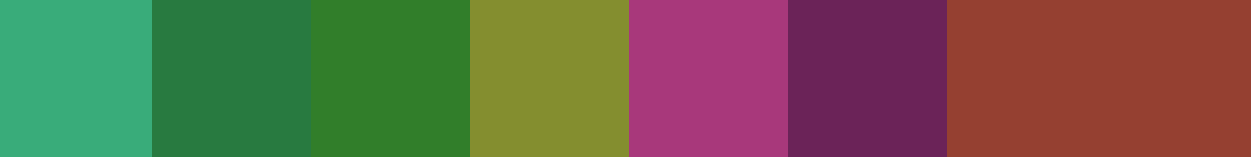 18